ГОТОВИМСЯ К ЕГЭ. Задание А19.
Слитное, дефисное, раздельное написание.
Так выглядит это задание в формате ЕГЭ :
      А19. В каком предложении оба выделенных слова пишутся слитно?
      1) (ЗА)ЧАСТУЮ мы даже не представляем, (НА)СКОЛЬКО человеку важно понять, что является для него в жизни главным.
      2) Ни громоотводы, ни вечный двигатель городу Калинову не нужны, ПОТОМУ(ЧТО) всему этому (ПО)ПРОСТУ нет места в патриархальном мире.
      3) Можно (ПО)РАЗНОМУ объяснить сцену словесного поединка Базарова и Павла Петровича, и (ПО)НАЧАЛУ может показаться, что прав нигилист.
      4) ЧТО(БЫ) вернуть Радищева современному читателю, необходимо попытаться беспристрастно оценить его философские взгляды, ТАК(ЖЕ) как и литературное творчество.
Задание А19 проверяет орфографические умения, связанные со слитным, дефисным и раздельным написанием служебных и знаменательных слов-омофонов.     
    В этом задании кроме знания правил написания слов требуется еще и учитывать общий смысл предложения, отчего зависит различение на письме союзов и созвучных сочетаний слов.

Ответ на этот вопрос требует знания следующих орфографических правил:

1.  Написание существительных с предлогами.
2. Написание наречий.
3. Написание местоимений с частицами.
4. Написание производных предлогов.
5. Написание союзов.
Повторим теорию
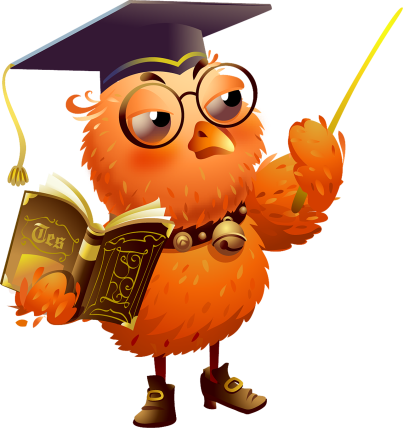 Слитное написание наречий
ЗАПОМНИТЕ!
     Вдребезги, впросак, воочию, вкупе, навзничь, навзрыд, наизусть, наотмашь, натощак, наискосок, насмарку, поодаль, понаслышке, невдомек, невзначай.
ЗАПОМНИТЕ!
        Наречия, начинающиеся на ВПЕРЕ-, НАПЕРЕ-, ВПРИ-, ВРАЗ-, ВЗА-, ВНА-, НАВЫ-, ВПОЛ- пишутся слитно: вперебежку, наперевес, вприглядку, вразбивку, взаем,  внакидку, навыворот, вполглазка.
     ИСКЛЮЧЕНИЯ: в придачу, в прибавку, в забросе, в замену, в наклон, в насмешку, на выбор,  на выучку, на выручку, на вырост.
Слитное написание наречий
Раздельное написание наречий
Дефисное написание наречий
Через дефис пишутся:
1) наречия на -ому, -ему, -ки, -ски, -ъи, с приставкой по-образованные от прилагательных или притяжательных местоимений: по-новому, по-нашему, по-дружески, по-птичьи (по аналогии — no-латыни, по-видимому — вводное слово);

2)  наречия, употребляющиеся в качестве вводных слов и образованные  от  порядковых  числительных:   во-первых, во-вторых, в-третьих (с приставкой в-);
Дефисное написание наречий
3) неопределённые наречия с приставкой кое- или суффиксами -то, -либо, -нибудь: кое-как, когда-то, куда-либо, где-нибудь;

4) наречия, образованные: 
а) повторением слов или основ слов: еле-еле, чуть-чуть, крепко-накрепко, как-никак, волей-неволей; 
б) сочетанием синонимических слов: нежданно-негаданно, подобру-поздорову.
Как отличать наречия от существительных с предлогами
Отличить наречие от существительного с предлогом помогает наличие зависимого слова, которое относится к существительному с предлогом, а не к наречию.
Как отличать наречия от местоимений с предлогами
Слитно пишутся наречия:
затем, оттого, отчего, потому, поэтому.
    Как отличить наречие от местоимения с предлогом, которое пишется раздельно? 
    Наречие можно заменить близким по смыслу наречием, а местоимение нет.
Правописание предлогов
Производные предлоги могут писаться в одно слово    (вместо, вроде, вследствие, наподобие и др.) или в два (в меру, в течение, в продолжение, в отличие и др.)
   Предлог вследствие (слитное написание) имеет причинное значение; предлоги в течение, в продолжение (раздельное написание) передают значение времени. Эти слова, как и предлог в заключение, имеют в конце букву е.
    Правописание производных предлогов надо запоминать, справляться об их написании в орфографическом словаре, отличать от созвучных форм знаменательных частей речи с предлогами.
ОТЛИЧИЕ ПРЕДЛОГОВ ОТ СУЩЕСТВИТЕЛЬНЫХ
ПРЕДЛОГИ                       СУЩЕСТВИТЕЛЬНЫЕ
        (есть синонимы)                          (прямое значение)
       вследствие (= из-за)                        в следствии
   в заключение (= в конце)                   в заключении
в течение (= в продолжение)               в течении, 
                                                                в продолжении
    наподобие (= вроде)                  на подобие (на сходство)
      навстречу (с Д.п.)                        на встречу (с Т.п.)             
        насчёт (= о, об)                                  на счёт
        ввиду (= из-за)                               иметь в виду
        вместо (= за)                                      в место
   вроде (= наподобие)                                в роде
ОТЛИЧИЕ ПРЕДЛОГОВ ОТ ДЕЕПРИЧАСТИЙ
ПРЕДЛОГИ                                   ДЕЕПРИЧАСТИЯ

благодаря (с Д.п.)                                 благодаря (с В.п.)
несмотря на (= вопреки)            не смотря на (= не глядя)
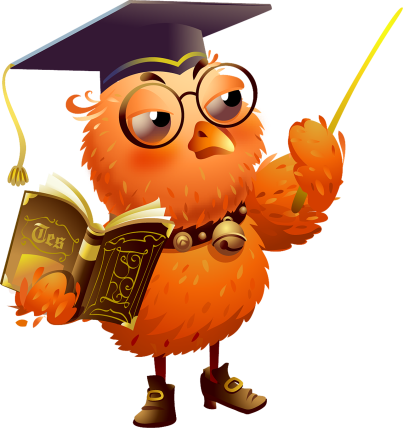 СОЮЗЫ или МЕСТОИМЕНИЯ и НАРЕЧИЯ с предлогом и частицей
Союзы ТАК ЧТО, ТАК КАК, КАК БУДТО, 
ПРИ ЭТОМ, НЕ ТО…НЕ ТО, ТО ЕСТЬ
пишутся раздельно.
Отличие союзов от других частей речи
Отличие союзов от других частей речи
Отличие союзов от других частей речи
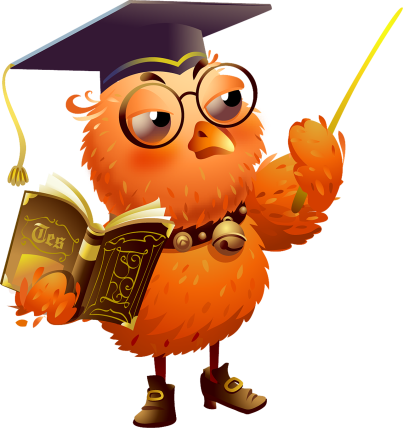 Правописание частиц
Алгоритм разбора
1. Определите часть речи, задав к слову вопрос.
    Помните! 
    К самостоятельным частям речи можно задать вопрос, к служебным – нет.
2. Посмотрите, есть ли в вариантах ответа одинаковые формы, и определите, одинаковую ли функцию он выполняют (в зависимости от этого написание может изменяться).
3. В зависимости от части речи вспомните правило.
ПОТРЕНИРУЕМСЯ

    Задание 1. В каком предложении оба выделенных слова пишутся слитно?

1)  (По)этому пути давно не ездили, (от)того дорога поросла густой травой.
2)  Мой друг, так(же) как и я, долго выбирал, что(бы) ему почитать.
3)  Пришлось отказаться (от)того, что было задумано, так как деньги (на)счет не поступили.
4)  Что(бы) изучить поведение этих животных, биологам пришлось долго наблюдать за ними, за(то) результаты наблюдений оказались весьма интересными.
ПОТРЕНИРУЕМСЯ
Задание 2. В каком предложении оба выделенных слова пишутся слитно?
1)  (На)счет предстоящей работы мы не говорим (по)причине нехватки времени.
2)  Что (бы) ни произошло, мы пойдем (на)встречу.
3)  (В)начале осени (в)течение недели мы отдыхали на море.
4)  (В)начале подумайте, (за) чем вам это нужно.
ПОТРЕНИРУЕМСЯ
Задание 3. В каком предложении оба выделенных слова  пишутся  слитно?

Эксперимент был проведен удачно, ПРИ(ЧЕМ) впервые, (ПО)ЭТОМУ все были очень довольны.
2) (В)НАЧАЛЕ сентября ночи становятся холодными,
 морозными, (ЗА)ТО дни стоят теплые, безветренные.
3) Баржа двигалась (ПО)ПРЕЖНЕМУ вниз по течению, 
но (НА)СТОЛЬКО медленно, что казалась неподвижной.
4) Пелагея была человеком (НА)РЕДКОСТЬ открытым, добрым; (ЗА)ТО ее и любили в деревне.
ПОТРЕНИРУЕМСЯ
Задание 4. В каком предложении оба выделенных слова пишутся слитно?
1) Они иногда часами молчали, ЗА(ТО) каждый чувствовал, что им обоим хорошо, и (ПО)ТОМУ именно хорошо, что они вместе.
2) (ПО)ЧЕМУ судите вы о культуре человека – по его манерам, вкусам, привычкам? И (ОТ)ЧЕГО вы так требовательны к нему?
3) Работу свою Сергеев знал и любил ее ЗА(ТО), что она ему давалась, (ПО)ЭТОМУ и считали его на заводе хорошим мастером.
4) Старший сын, Анисим, приезжал домой очень редко, только в большие праздники, ЗА(ТО) часто присылал с земляками гостинцы и ТАК(ЖЕ), как средний, Степан, короткие письма.
ПОТРЕНИРУЕМСЯ
Задание 5. В каком предложении оба выделенных слова пишутся раздельно?

1) ЧТО(БЫ) полнее ощутить течение жизни, осенью 1877 года Чайковский уезжает (ЗА)ГРАНИЦУ: он долго живет в Италии, Швейцарии, Франции.
2) (И)ТАК, речевой этикет – явление универсальное, но (В)МЕСТЕ с тем каждый народ выработал свою специфическую систему правил речевого поведения.
3) В разговоре люди ведут себя (ПО)РАЗНОМУ – в зависимости от темы, а ТАК(ЖЕ) мотива и цели общения.
4) В «Автопортрете художника с палитрой» и «Авиньонских девицах» Пикассо много общего: ТО(ЖЕ) самое выражение лиц, одни и ТЕ(ЖЕ) цветовые тона.
ОТВЕТЫ
Задание 1: 4.
Задание 2: 4.
Задание 3: 1.
Задание 4: 1.
Задание 4: 4.
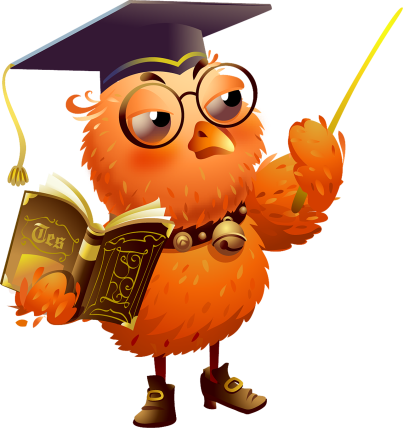 УСПЕХОВ 
НА ЭКЗАМЕНЕ!
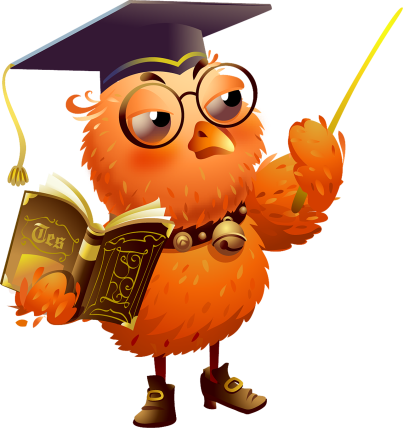